Problem #3
Invent Yourself: chemistry of potatoes
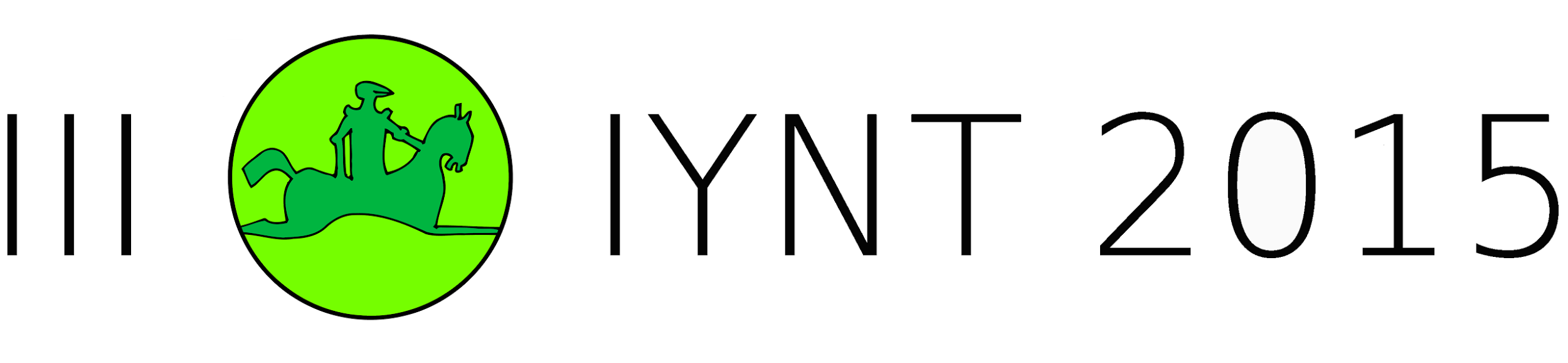 Reporter: Gvantsa Tsutskhashvili
Team: Georgians
About Problem
Different people have different taste.Some of them like fried potato others boiled potato.We have to investigate which way of cooking is healthier?
Plan
Essential nutrients
Potato tuber
Vitamins in potato tuber
Experiments
Fried and boiled potato
Conclusion
Potato tuber on the sun
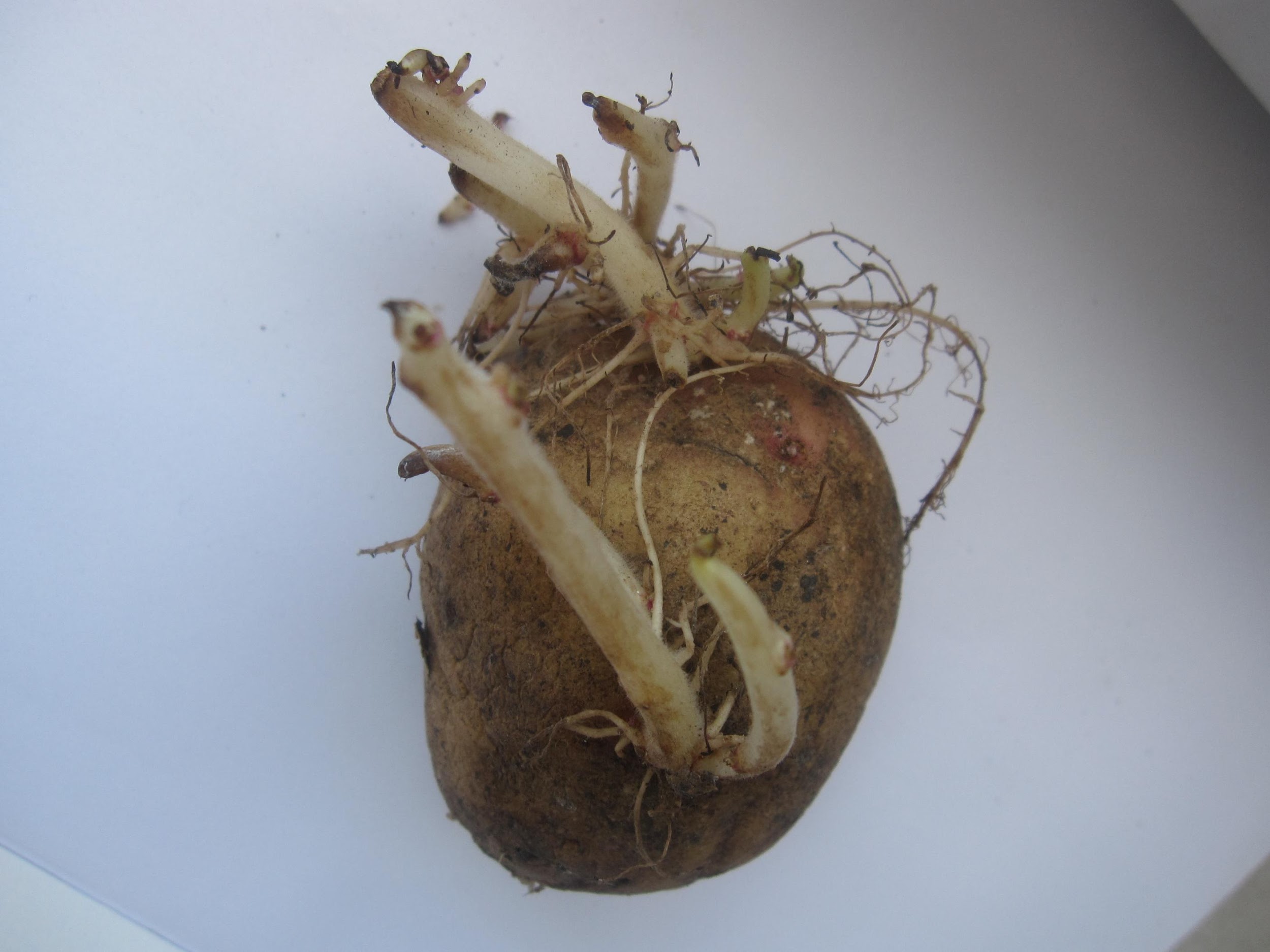 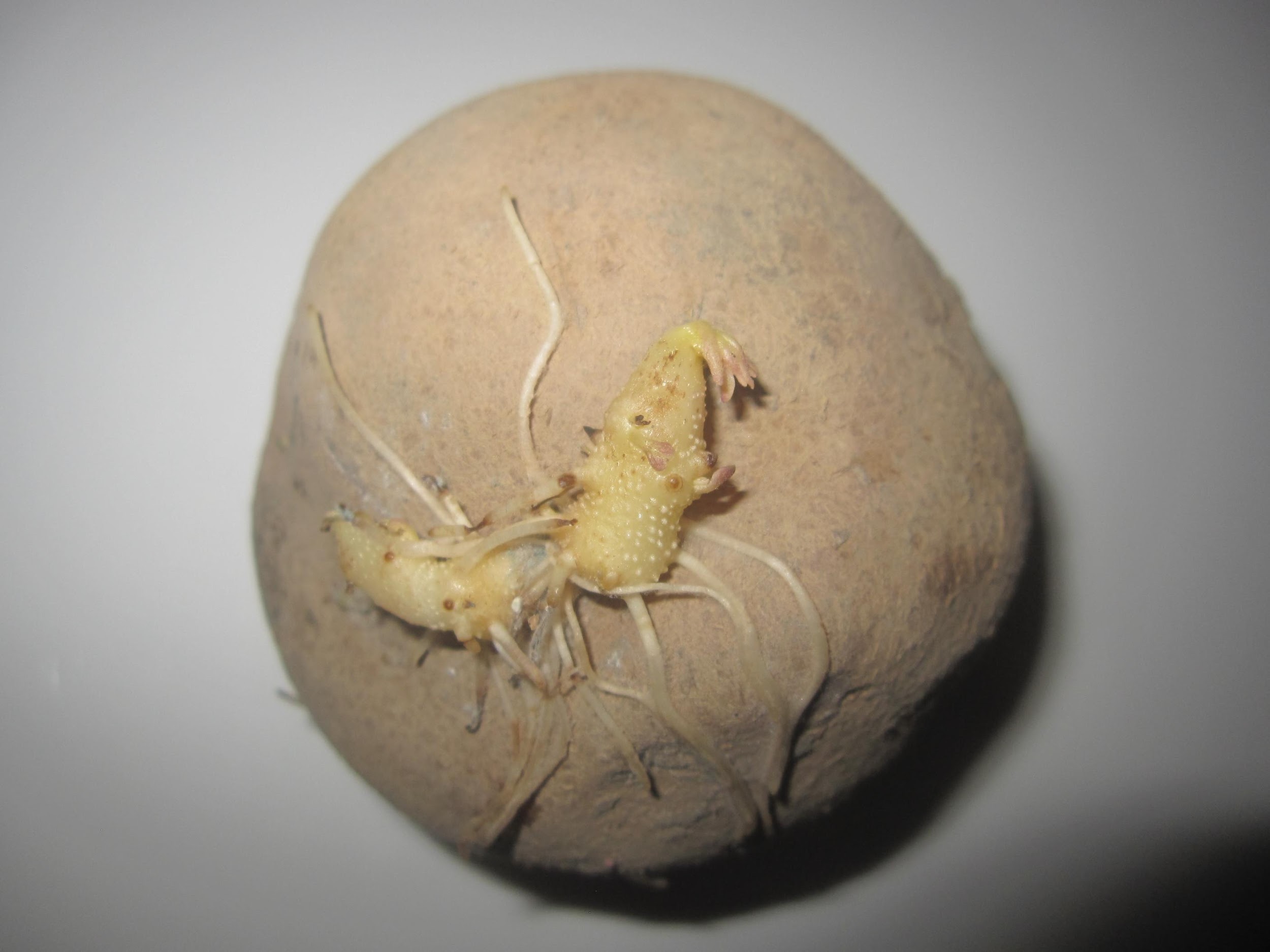 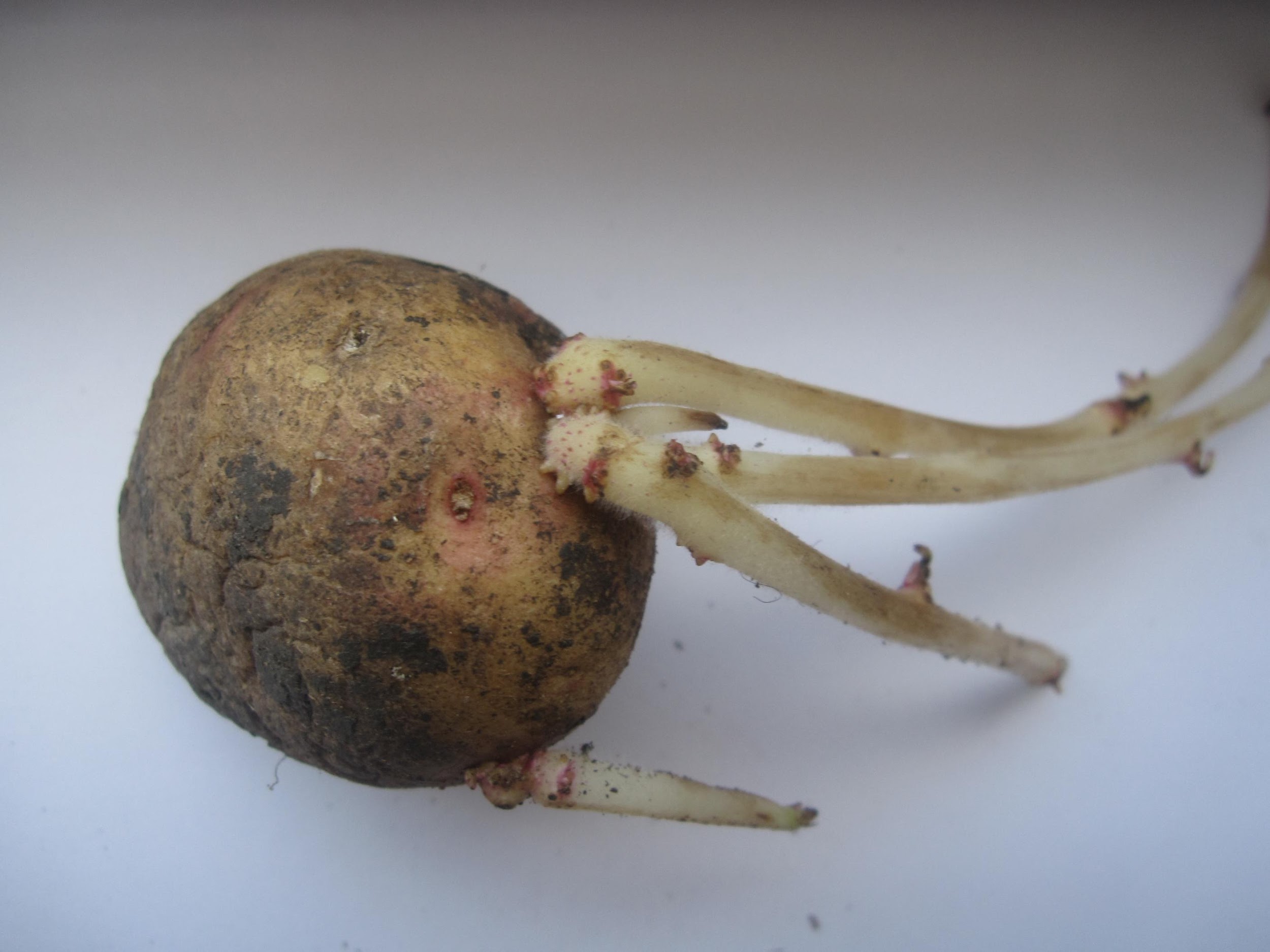 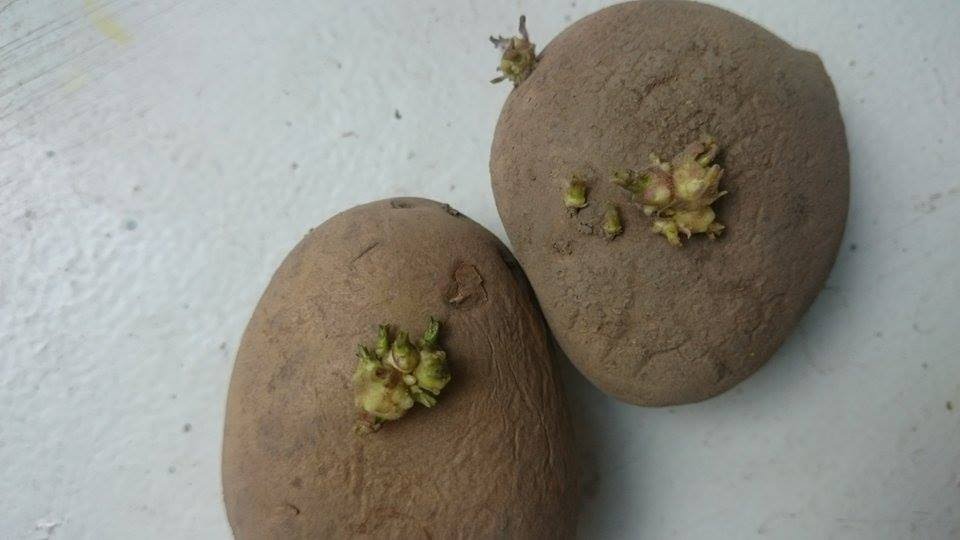 Essential nutrients
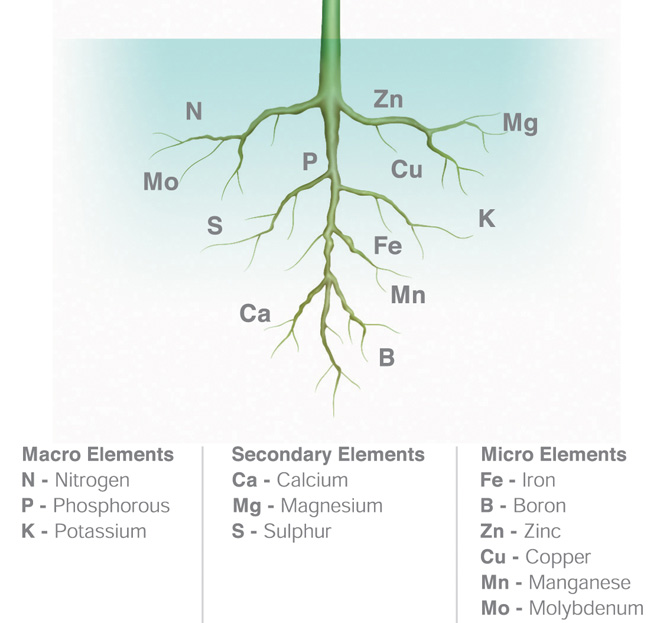 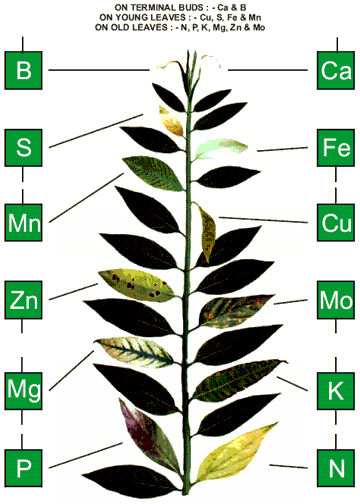 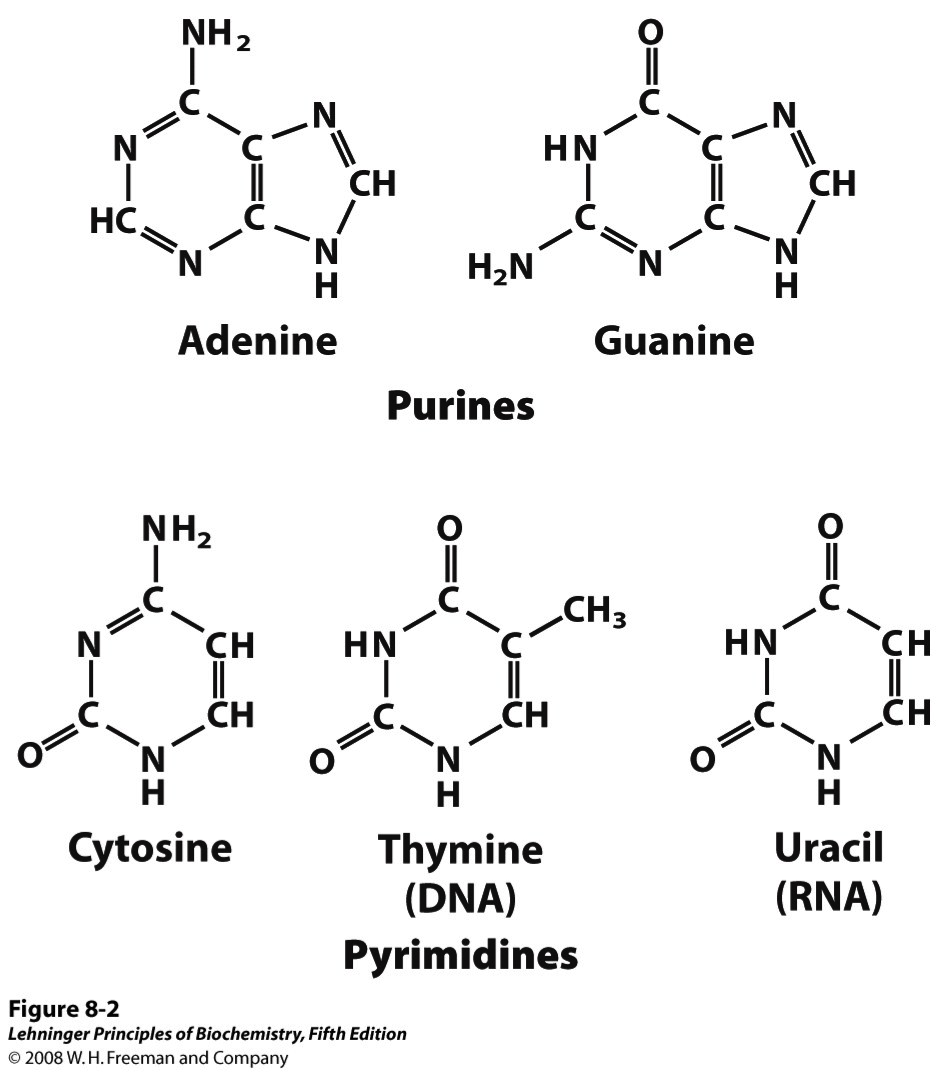 C,N,O,H,P
Carbon
Oxygen
Hydrogen
Nitrogen
Phosphorus
P-phosphorus
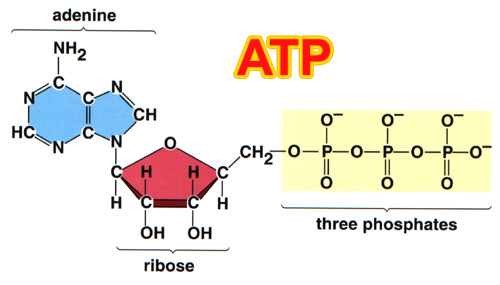 K-potassium
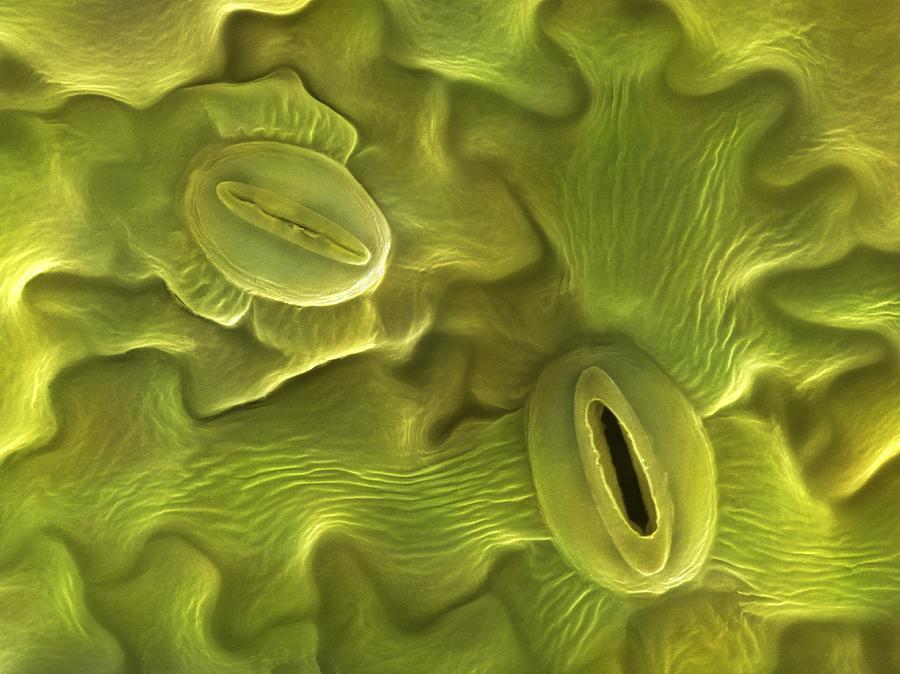 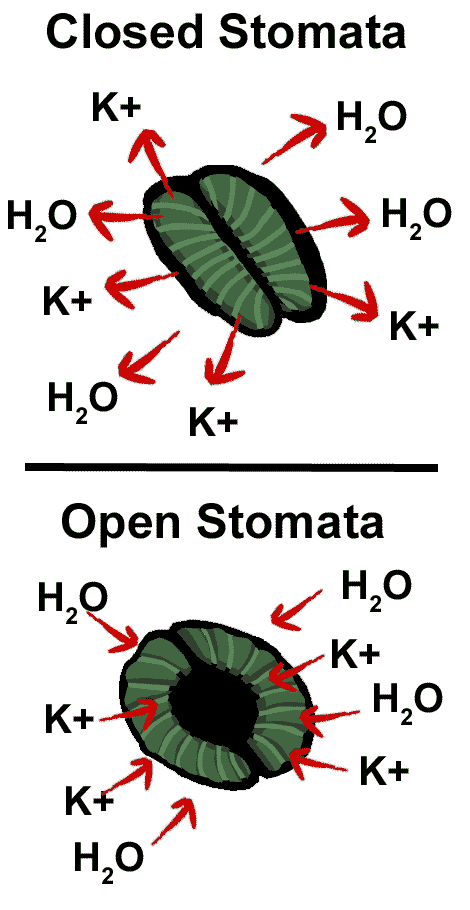 Mg-magnesium
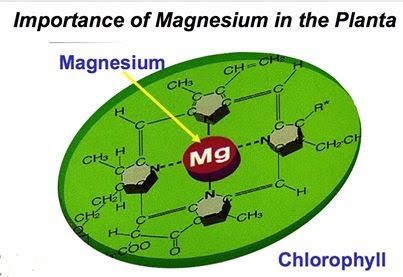 DNA in potato
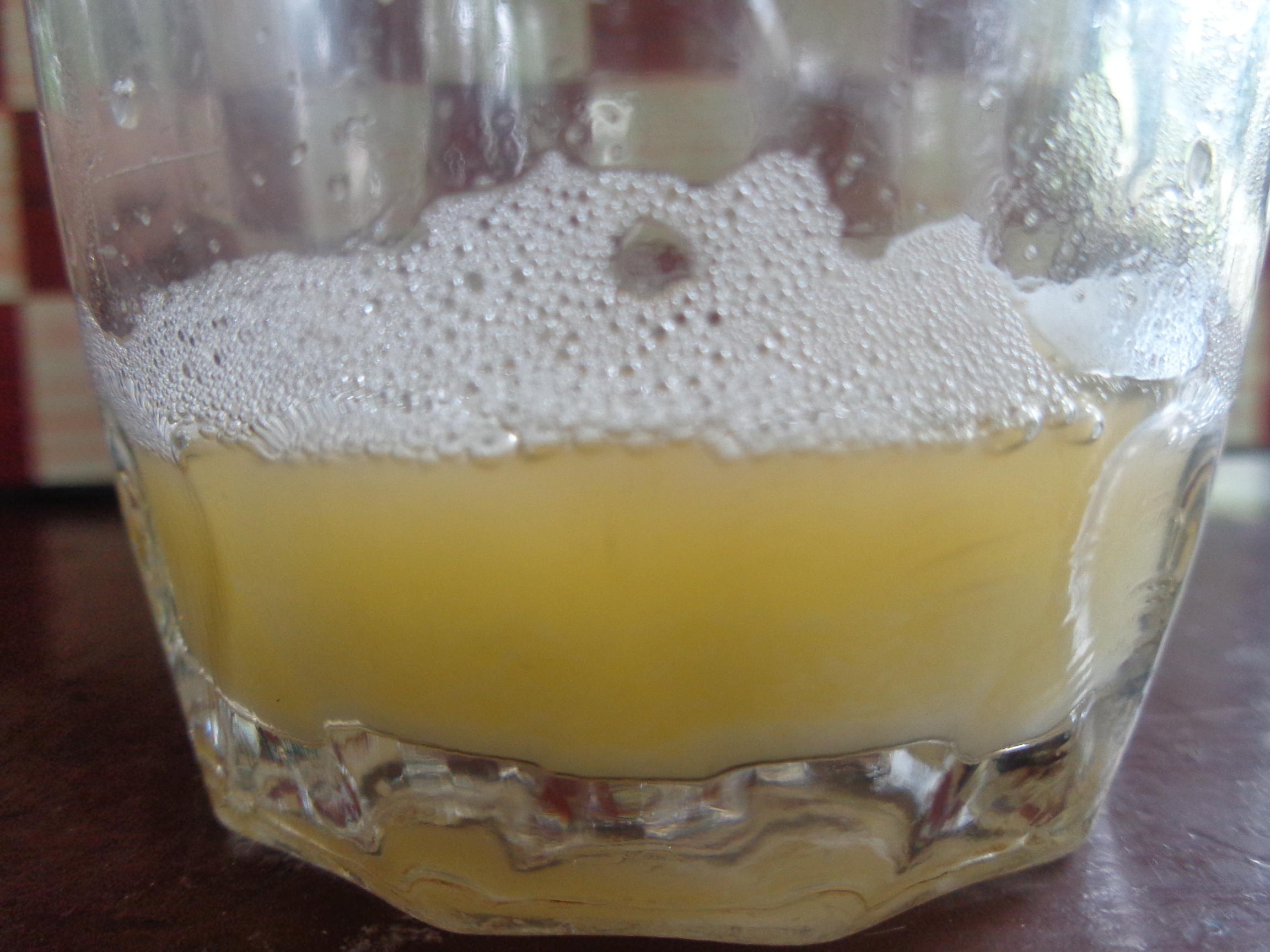 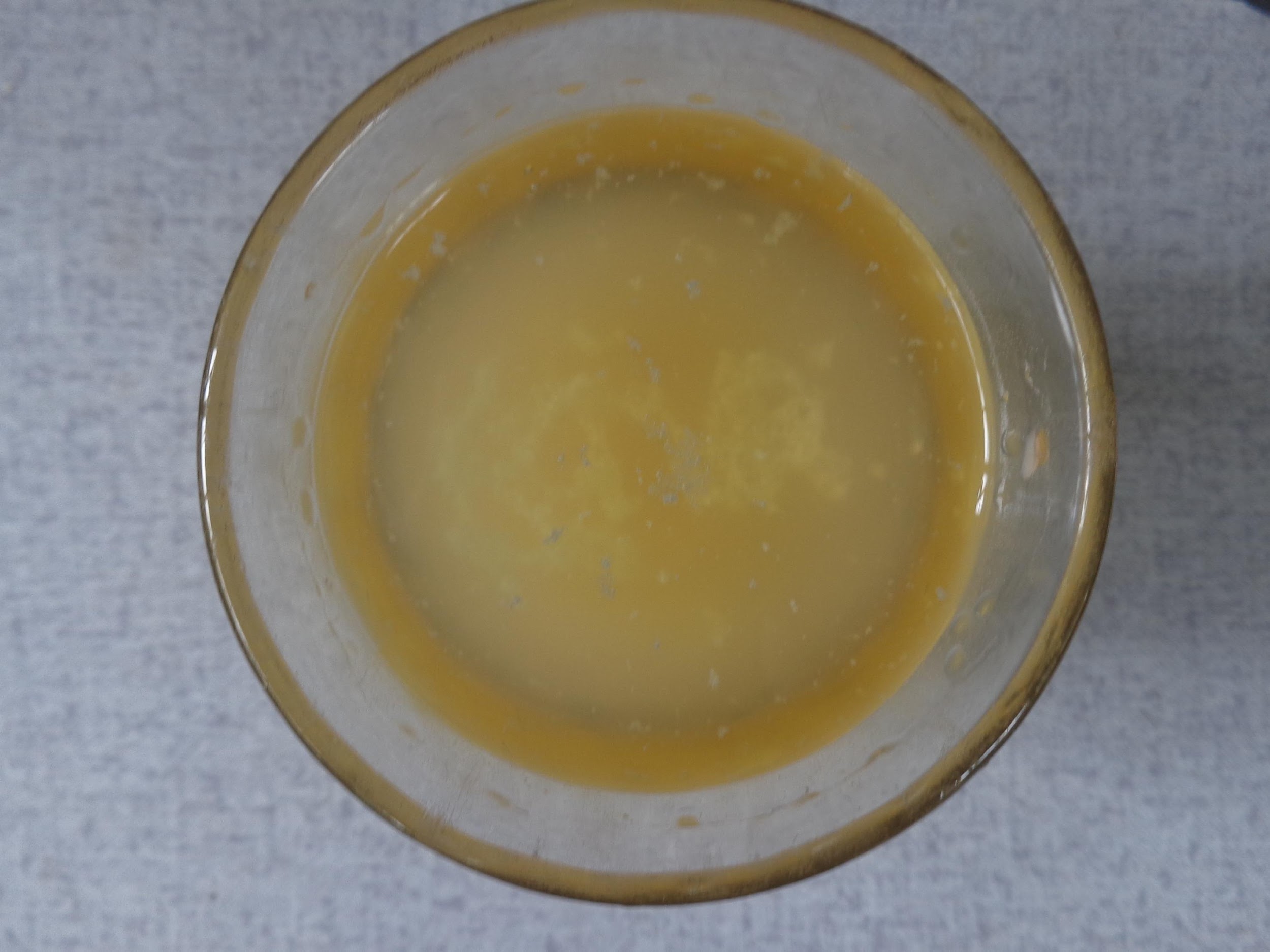 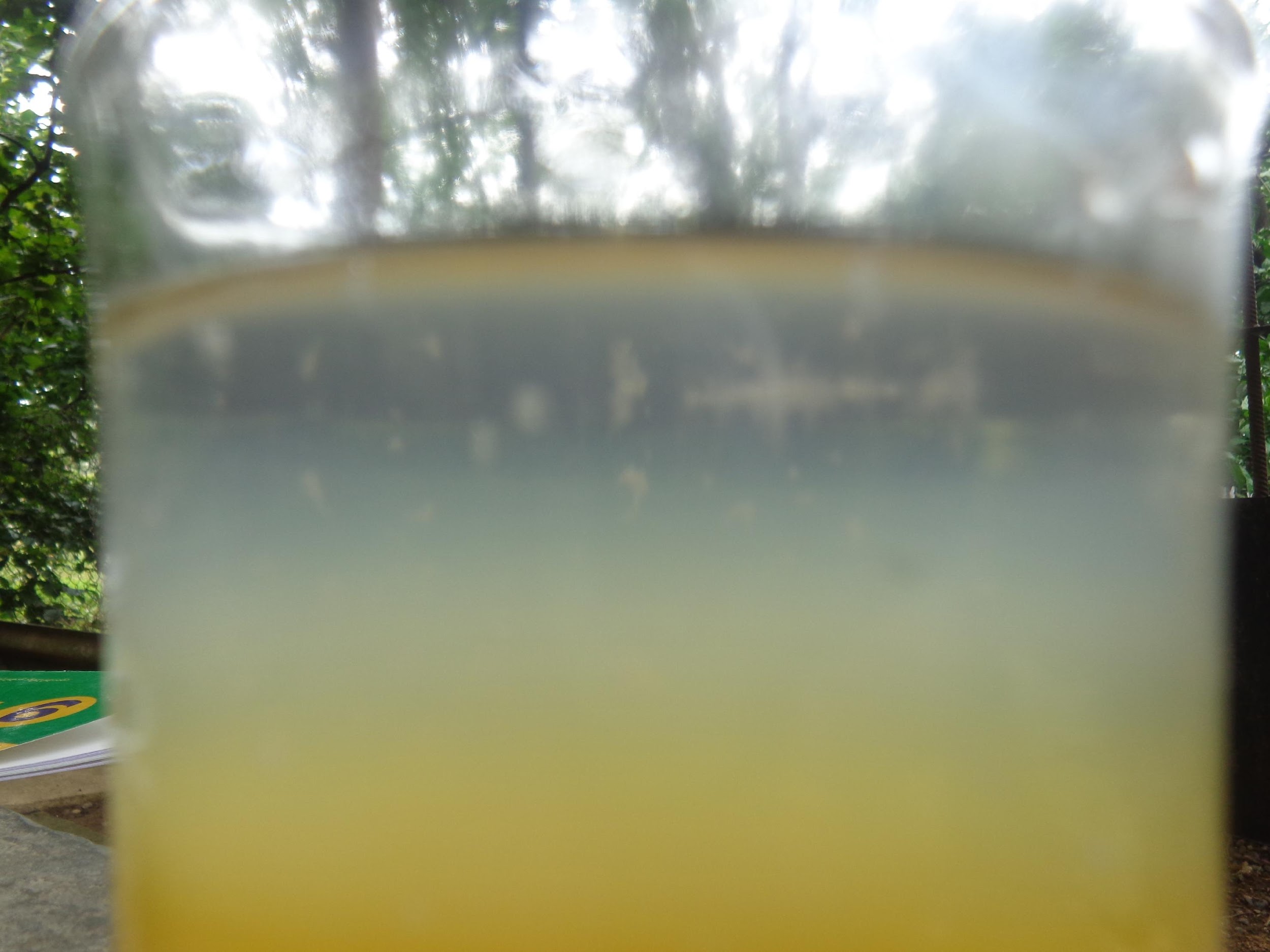 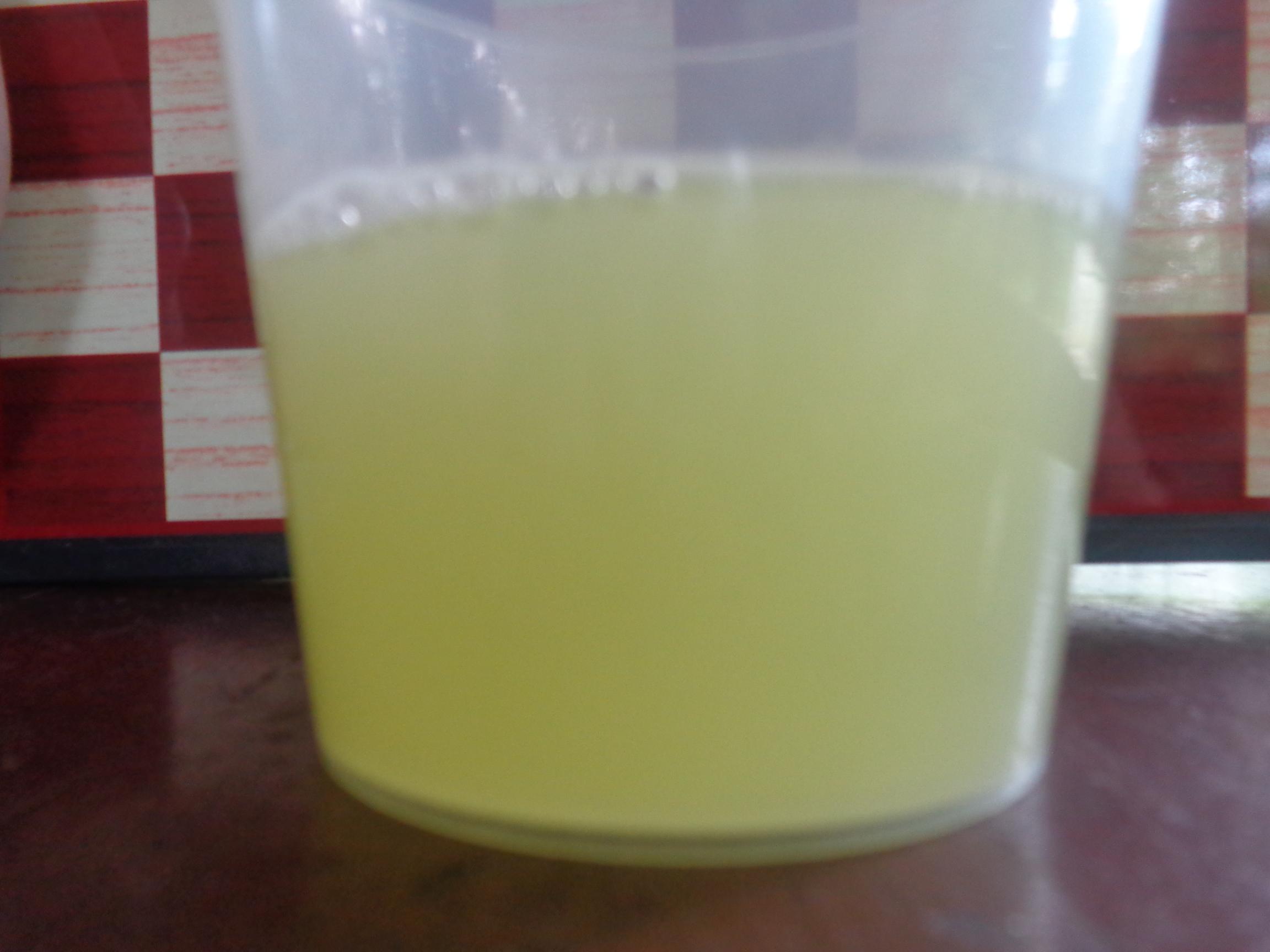 Vitamins
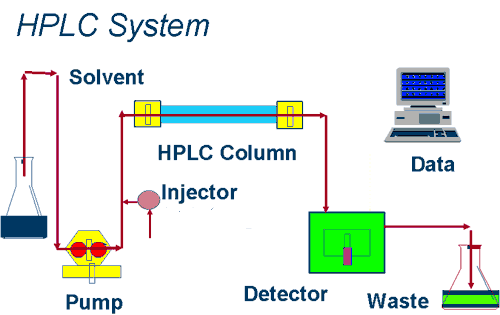 Potatoes boiled during 20 minutes
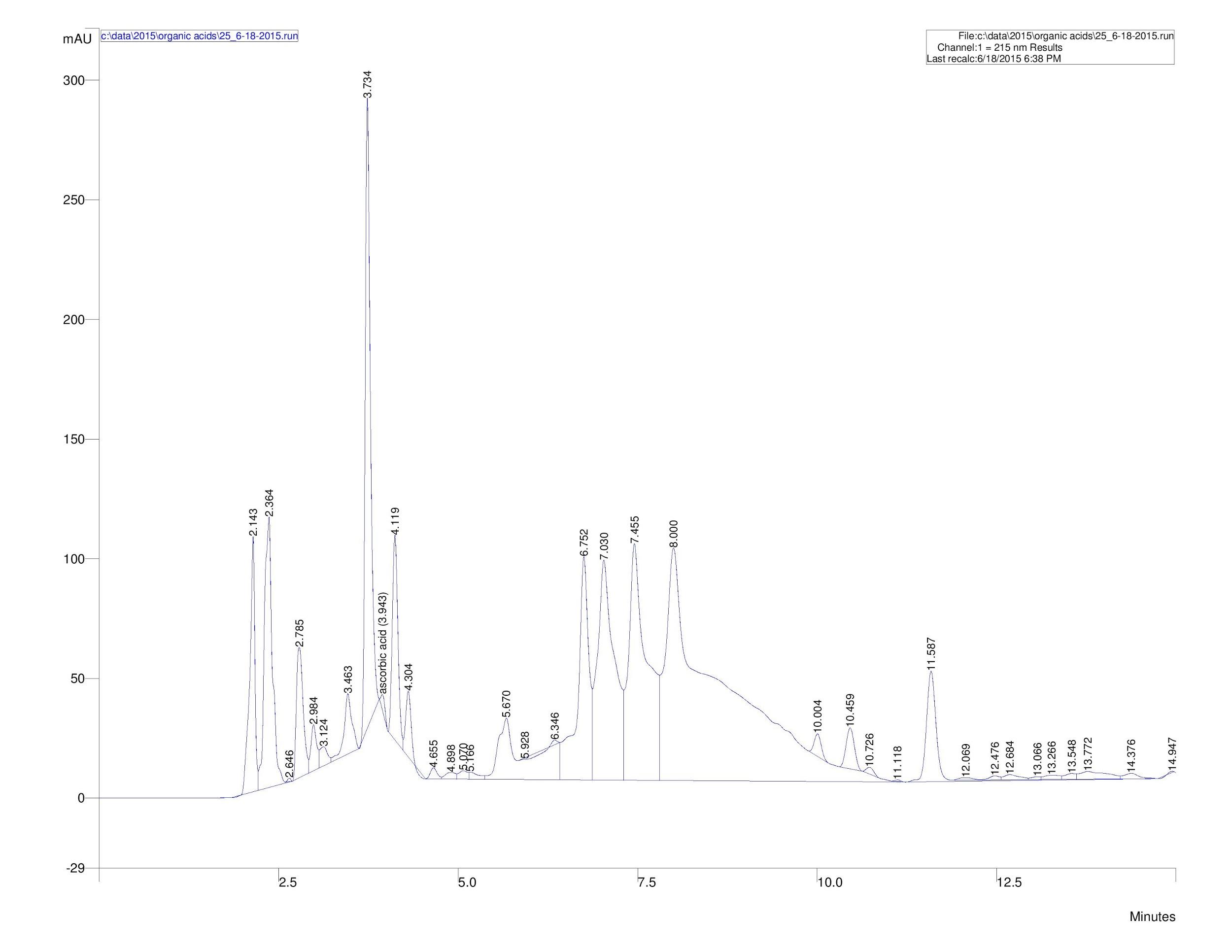 Mass of vitamins per minute (mg/min)
Time (min)
Measuring vitamin C
Potato juice
Potato juice plus vitamin C
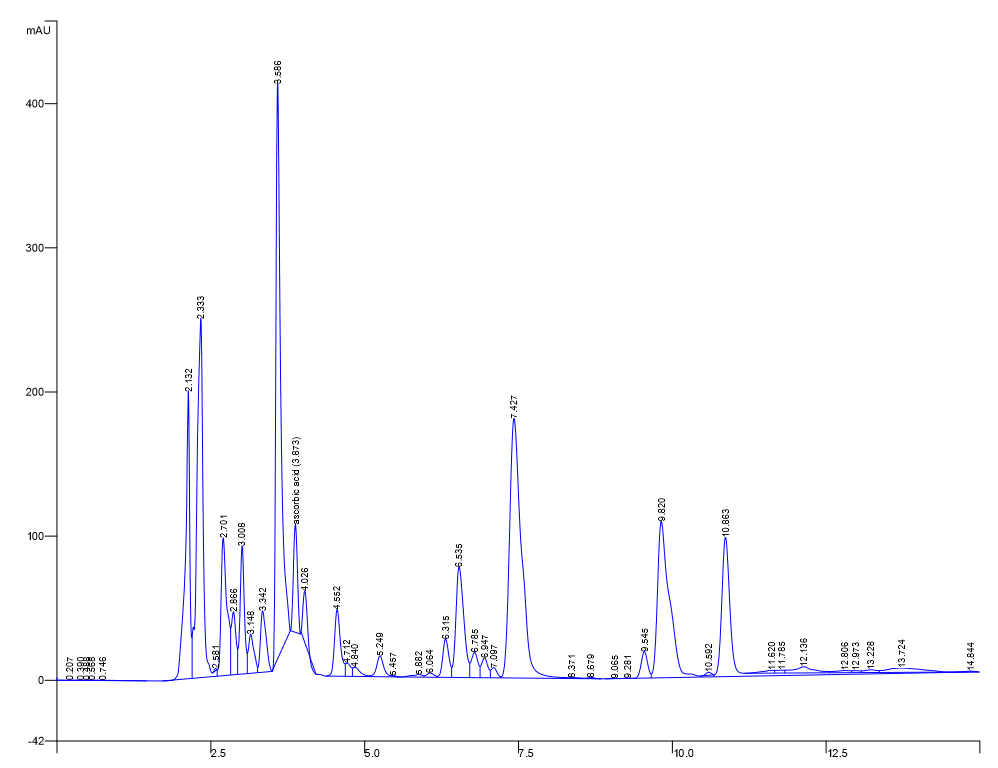 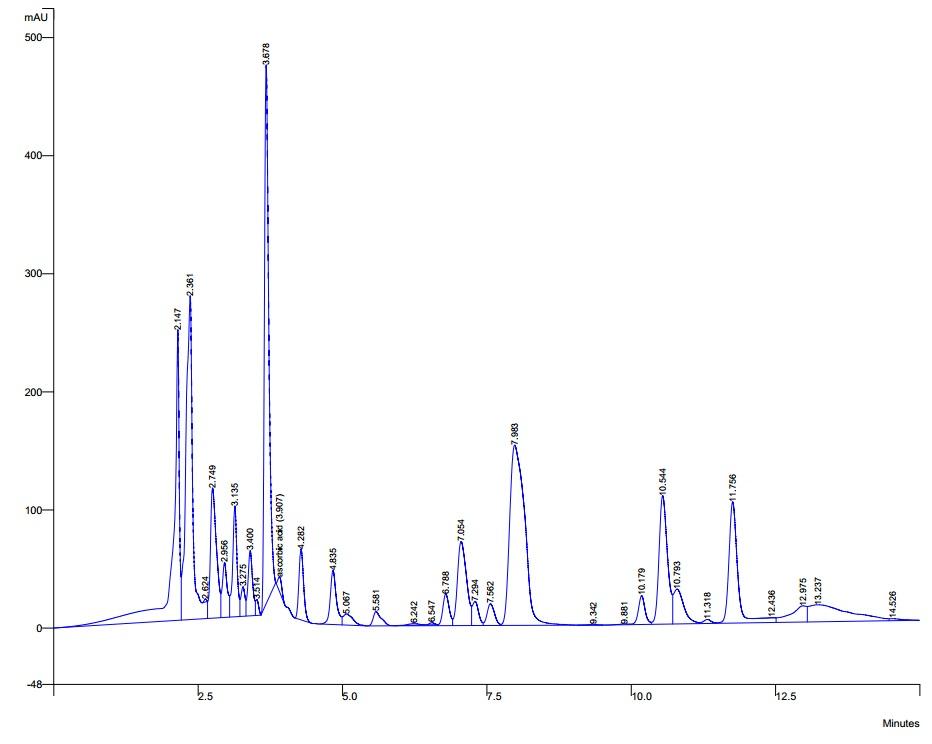 Mass of vitamins per minute (mg/min)
Mass of vitamins per minute (mg/min)
Time (min)
Time (min)
Experiments
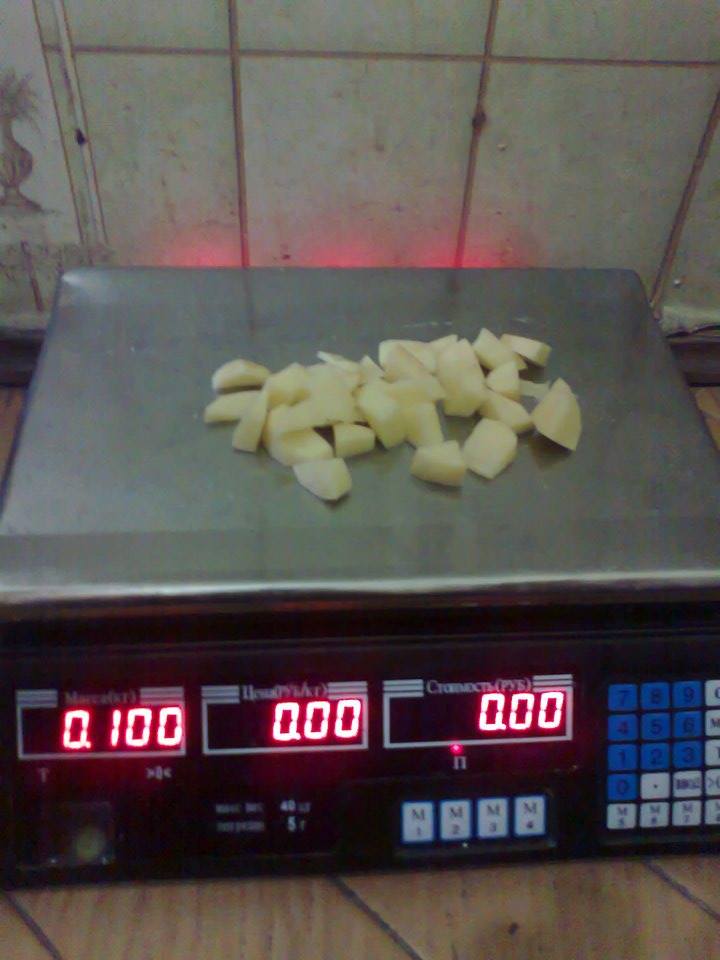 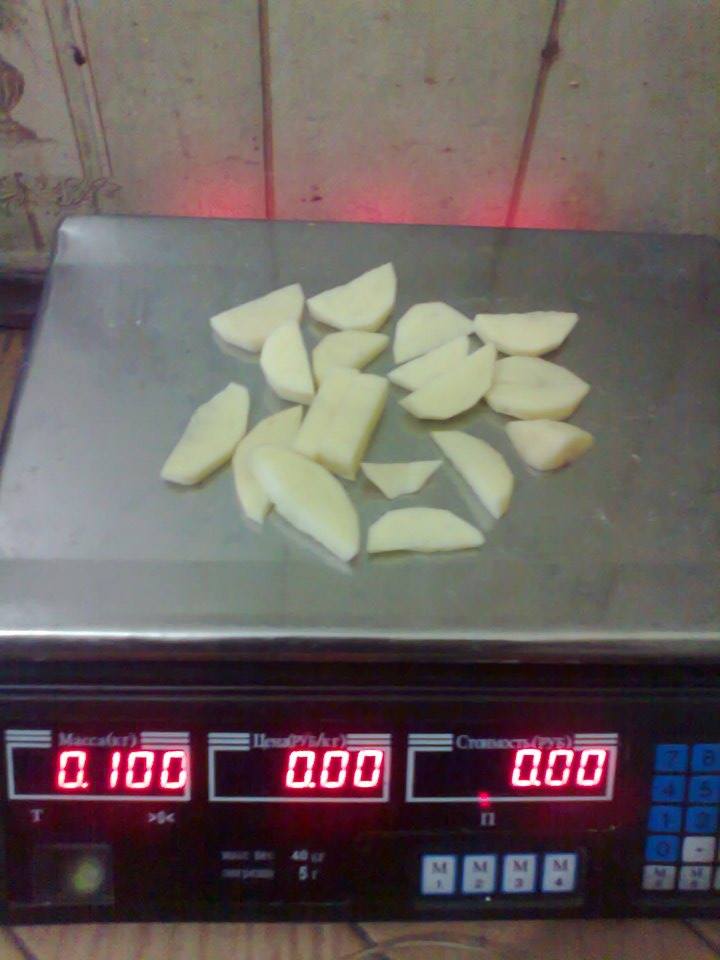 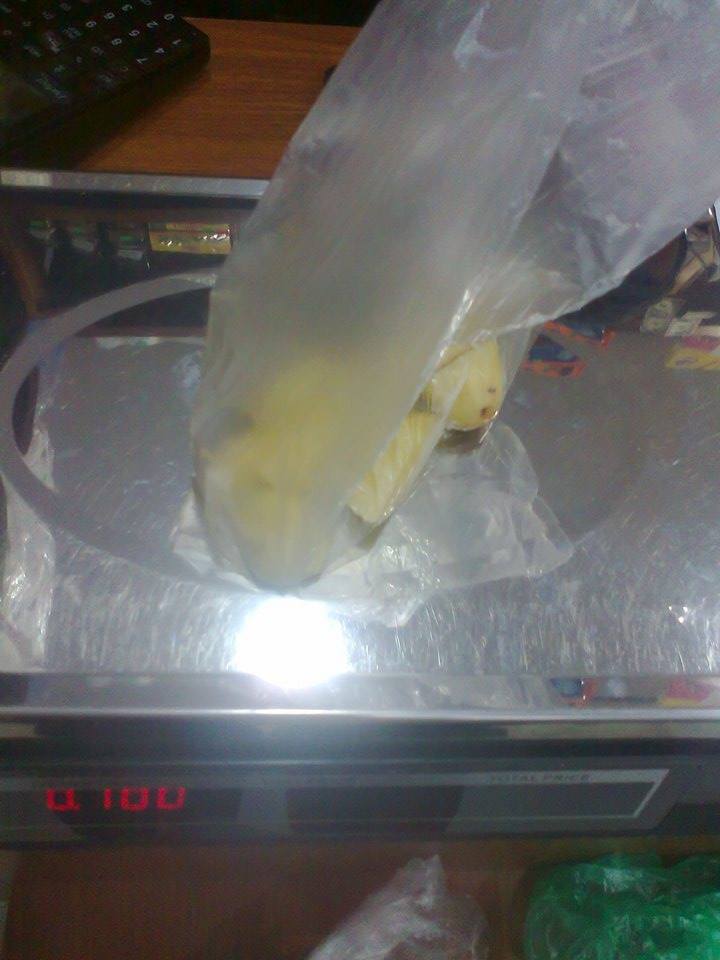 Concentration of vitamin C
Boiled potato
Fried potato
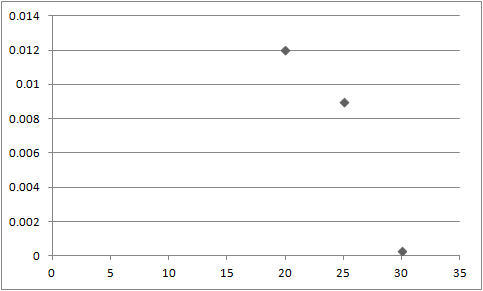 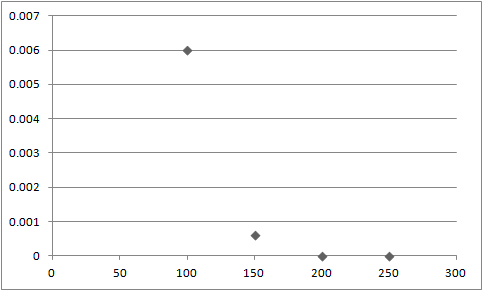 Concentration (g/cm3)
Concentration (g/cm3)
Time (min)
Temperature (oC)
Conclusion
We prove that some important nutrients(O,H,P,N,C,Mg,K) are in potato tuber 
We discover DNA in potato
We discover quantities of vitamins in potato tuber(B1,B2,B3,B6,B9,C)
We investigate which way of cooking preserve more amount of vitamins and conclude that boiled potato is better than fried potato.
References
Campbell, Neil A, and Jane B Reece. Biology. San Francisco: Pearson Benjamin Cummings, 2008. Print. Mauseth, James D. Botany An Introduction to Plant Biology. Sadbury: Jones and Barlett Publishers, 2009. Print.
Mauseth, James D. (2012), Botany : An Introduction to Plant Biology (5th ed.), Sudbury, MA: Jones and Bartlett Learning, ISBN 978-1-4496-6580-7, p. 672
Russell, Peter (2001). iGenetics. New York: Benjamin Cummings. 
Bouwkamp, J.C. 1985. Production requirements. In: Bouwkamp, J.C. (ed), Sweet Potato Products: A Natural Resource for the Tropics. CRC Press, Boca Raton, Florida. pp 9-33.
http://www.waters.com/waters/ru_RU/How-Does-High-Performance-Liquid-Chromatography-Work%3F/nav.htm?cid=10049055
Thanks for your
        attention
Boiled potato during 20 minutes
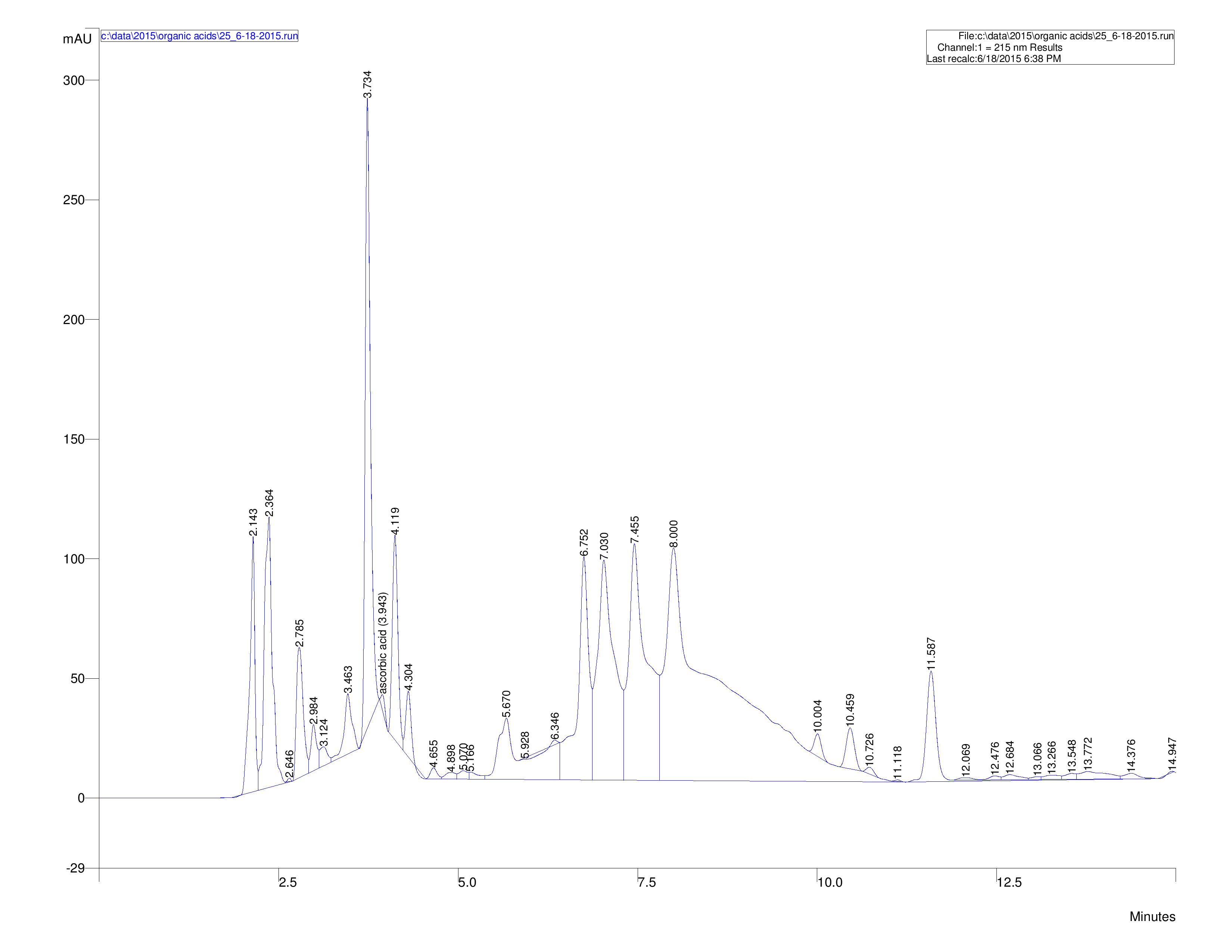 Boiled potato during 25 minutes
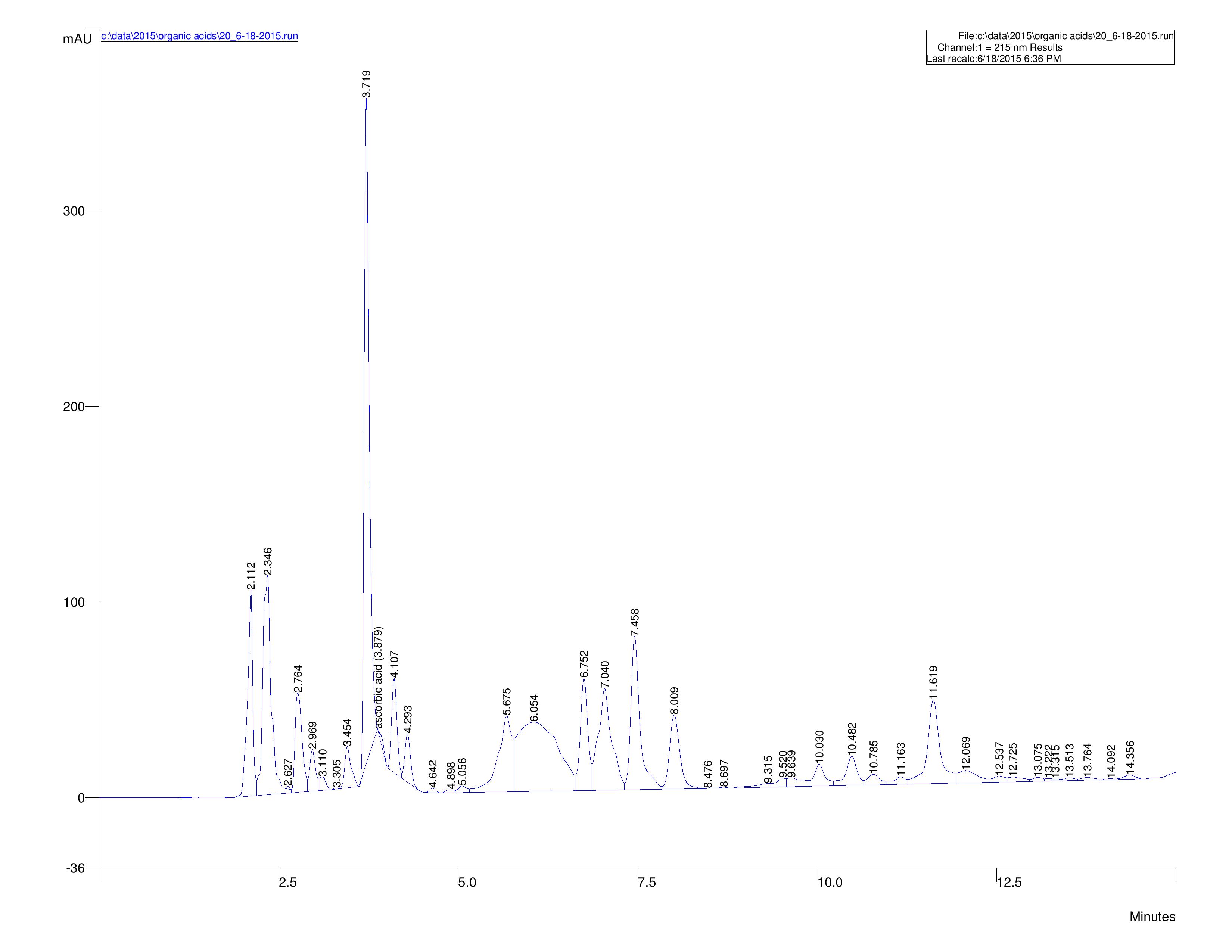 Boiled potato during 30 minutes
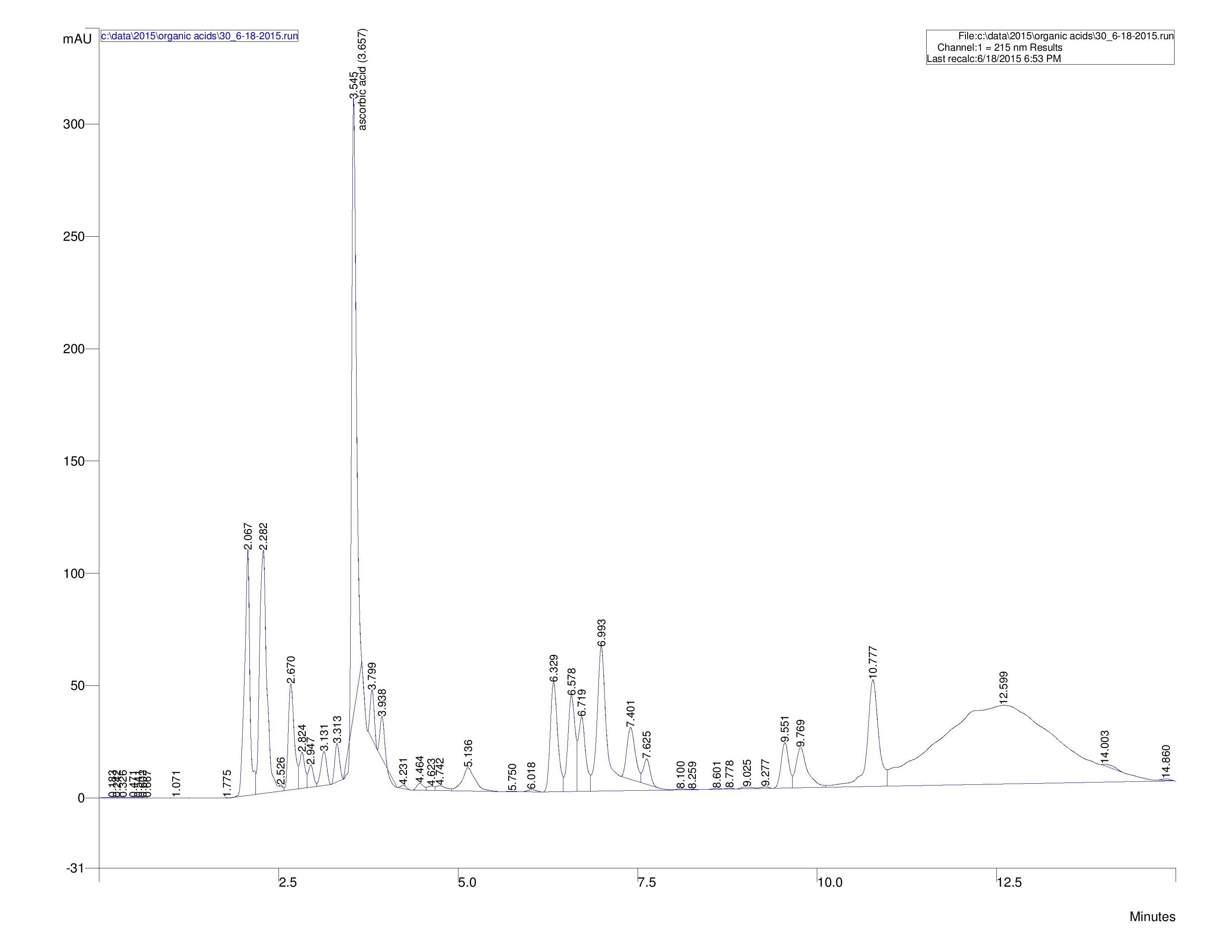 Fried potato on the 100 degree
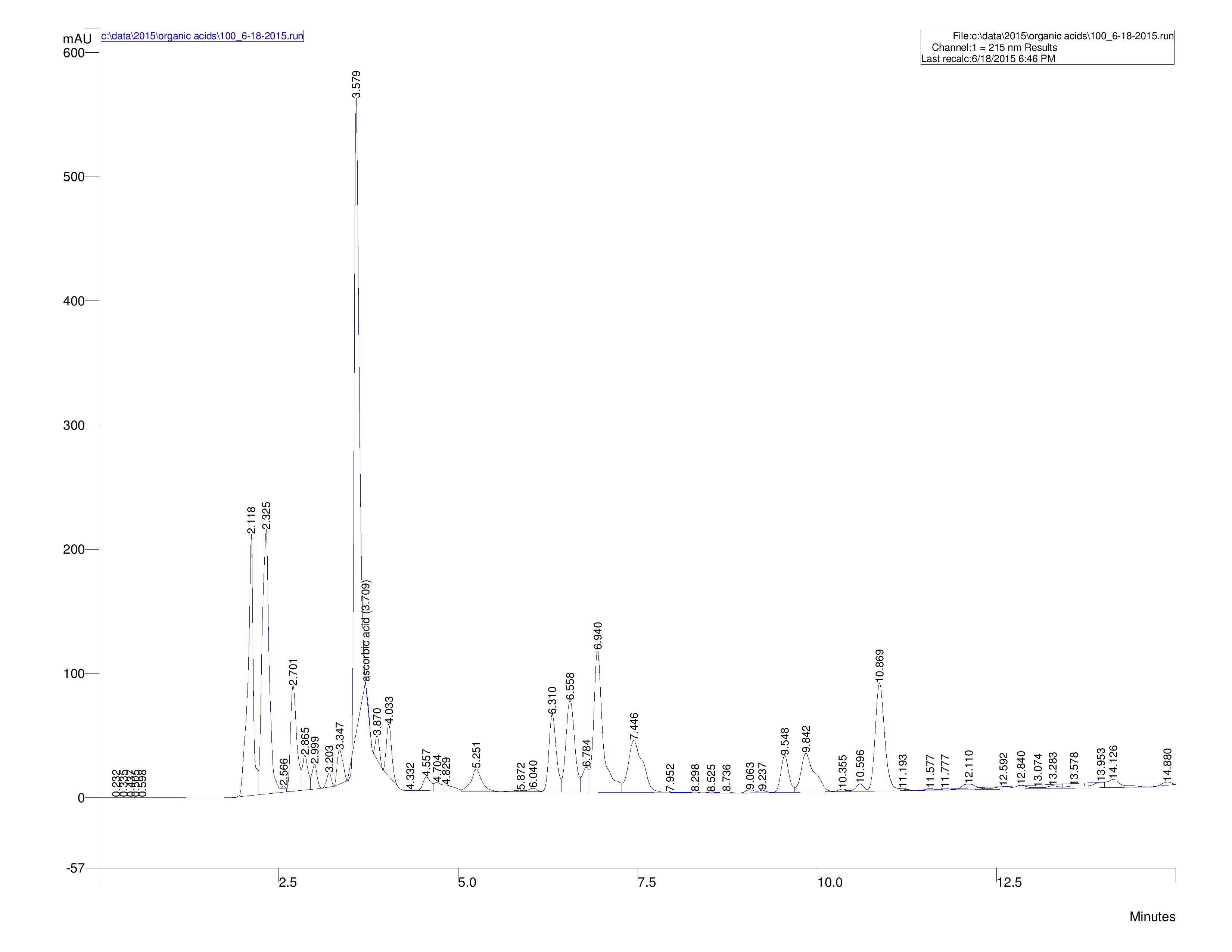 Fried potato on the 150 degree
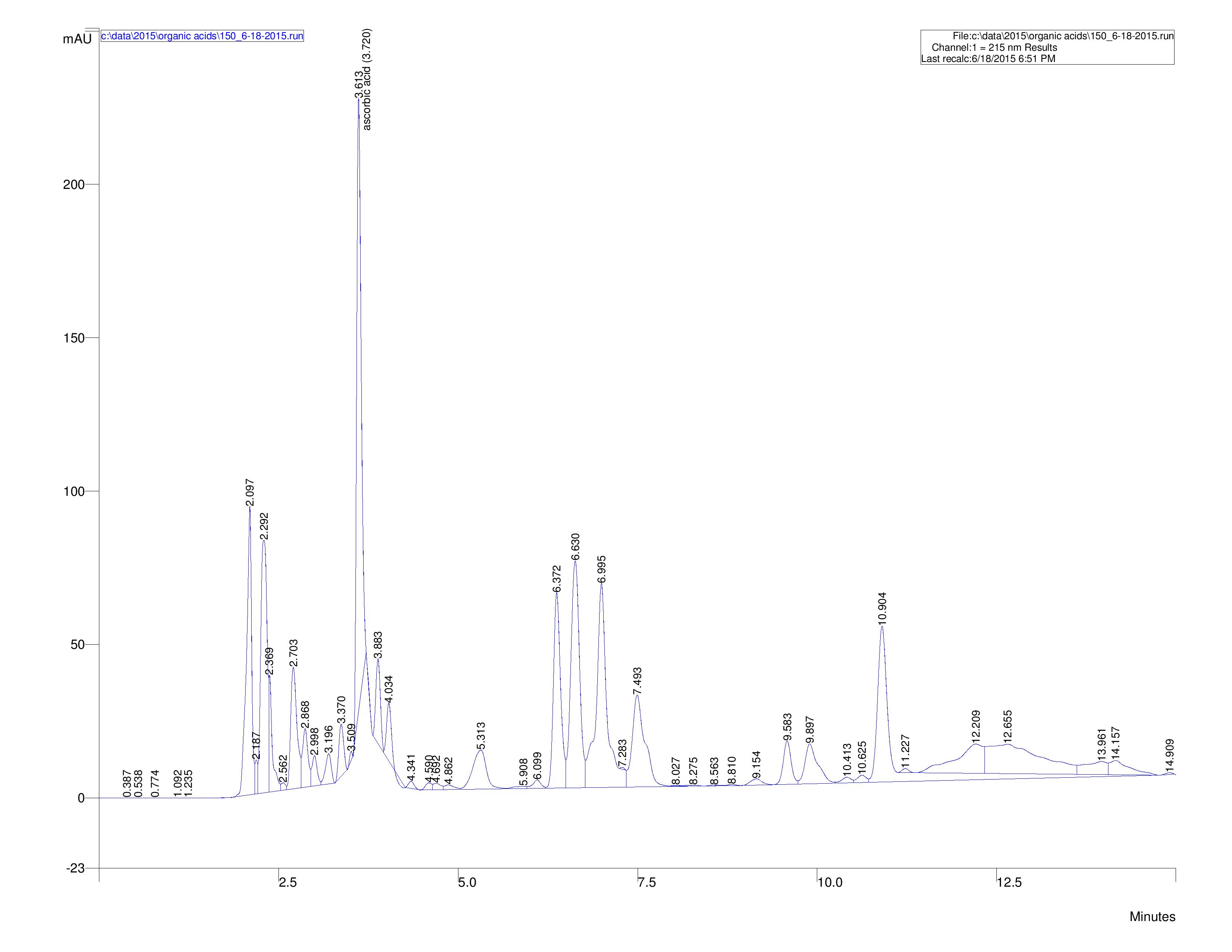 Fried potato on the 200 degree
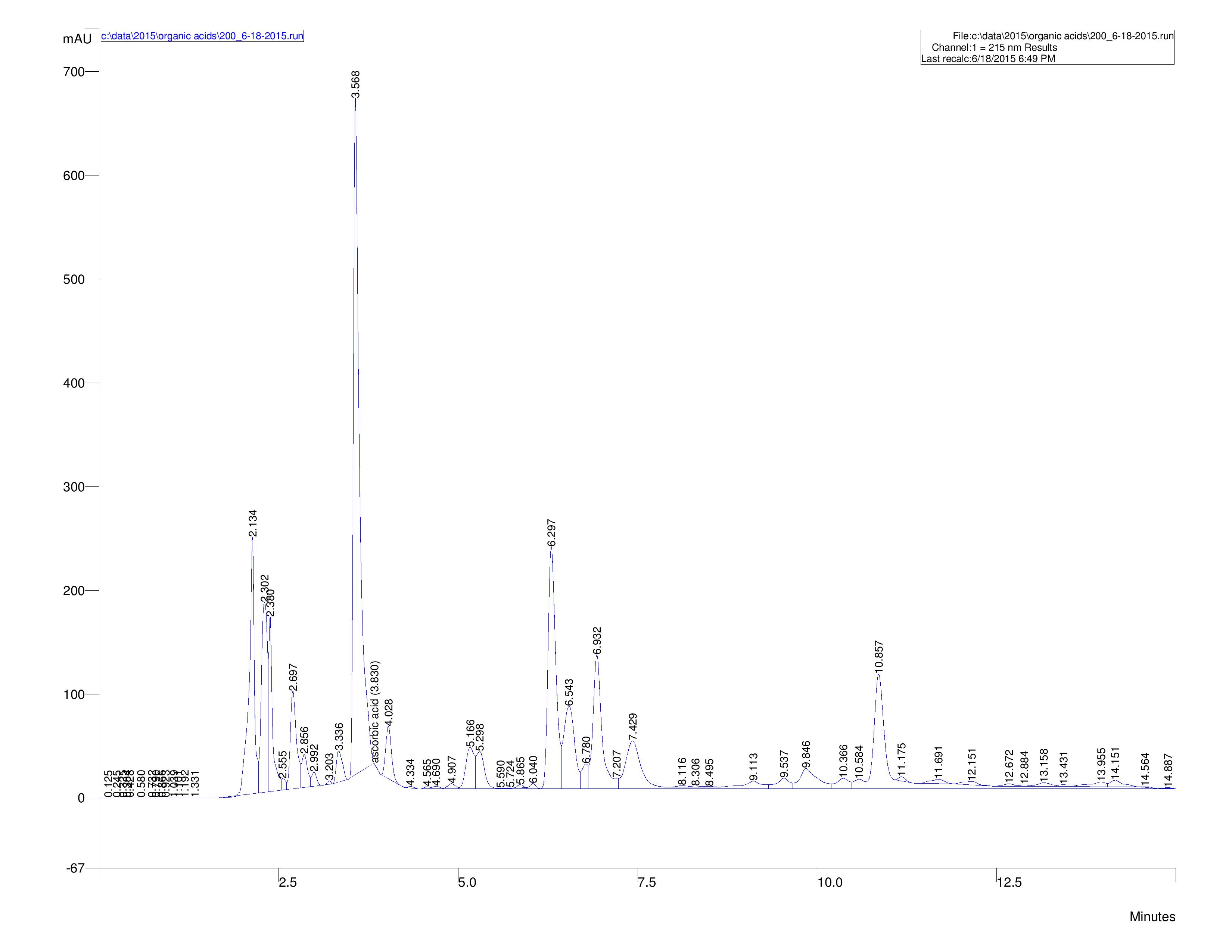 Fried potato on the 250 degree
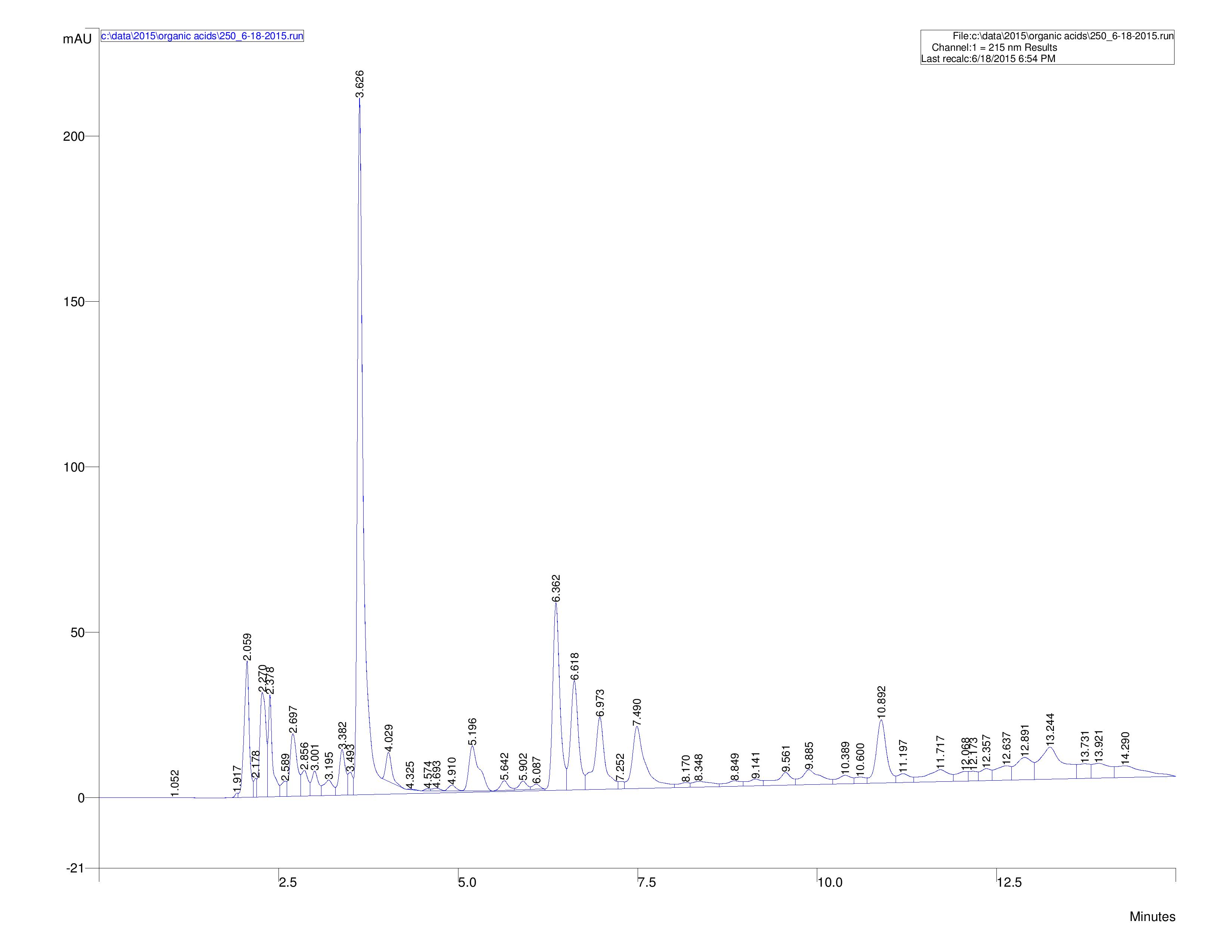